স্বাগতম
শিক্ষক পরিচিতি
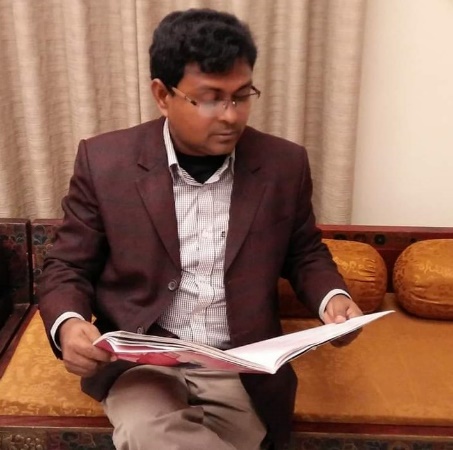 মোঃ মামুনুর রশীদ 
প্রধান শিক্ষক
বিরামপুর রেল কলোনী সরকারী প্রাথমিক বিদ্যালয়
বিরামপুর,দিনাজপুর।
শিখনফল
৮.1.1 পুষ্টি কী তা বলতে পারবে।
8.2.1 পুষ্টি অনু্যায়ী খাদ্যের শ্রেণিবিভাগ করতে  পারবে।
খাদ্য
এসো কিছু ছবি দেখি
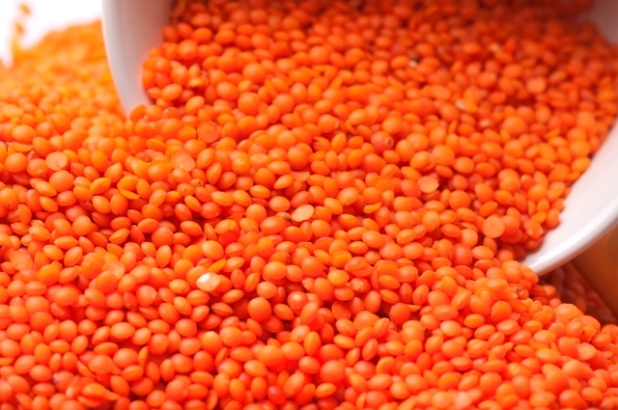 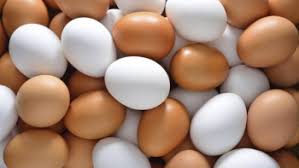 মসুর ডাল
ফল্মুল
ডিম
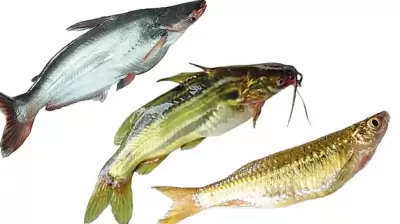 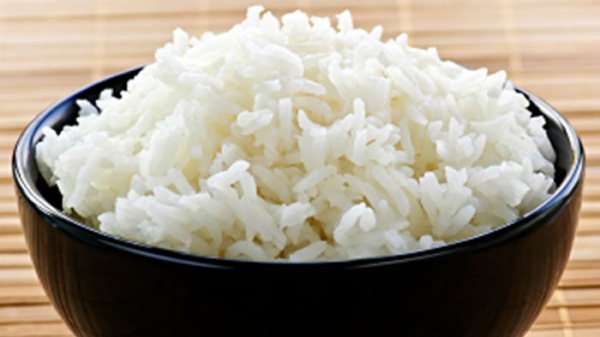 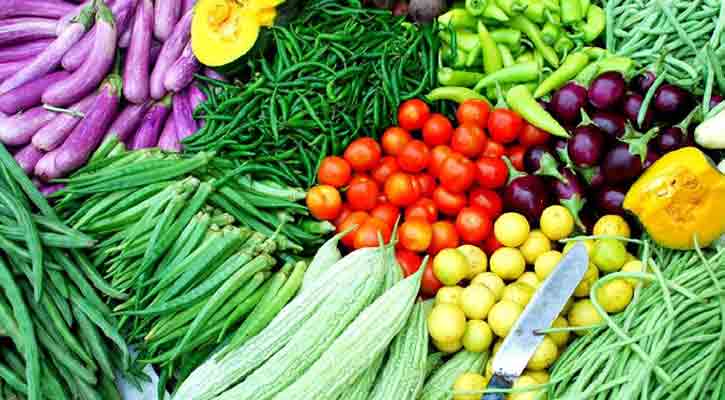 শাক সবজি
ভাত
মাছ
প্রাণি বেঁচে থাকার জন্য যা খায়, তাই খাদ্য।
আজকের  পাঠ
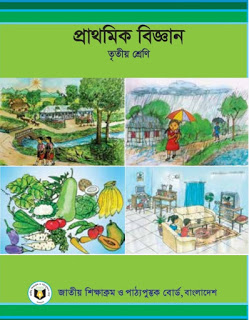 খাদ্য
(খাদ্য এবং পুষ্টি)
পাঠ্যাংশঃ(প্রাণীখাদ্য……পেয়ে থাকি।
এসো আরো কিছু ছবি দেখি
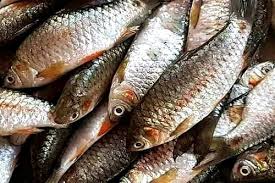 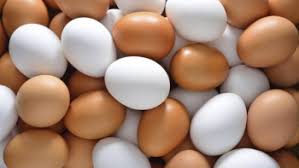 ডিম
মাছ
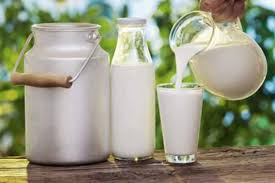 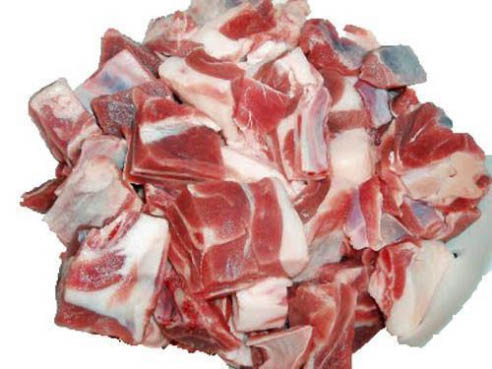 মাংস
দুধ
প্রাণীজ খাদ্য
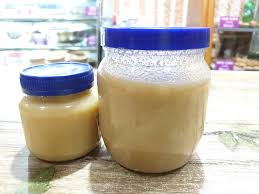 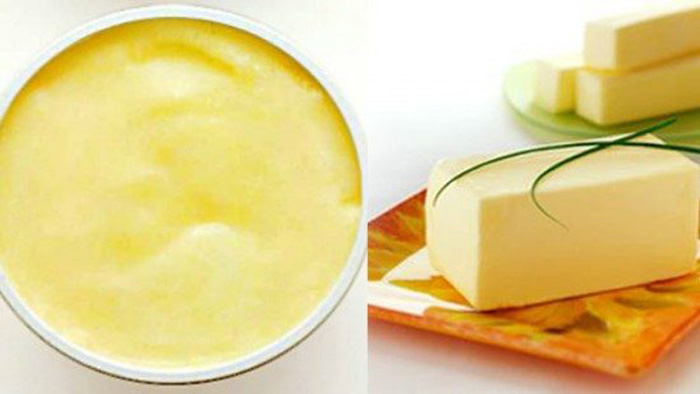 মাখন
ঘি
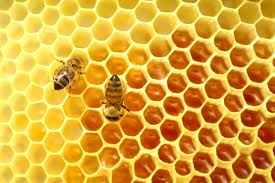 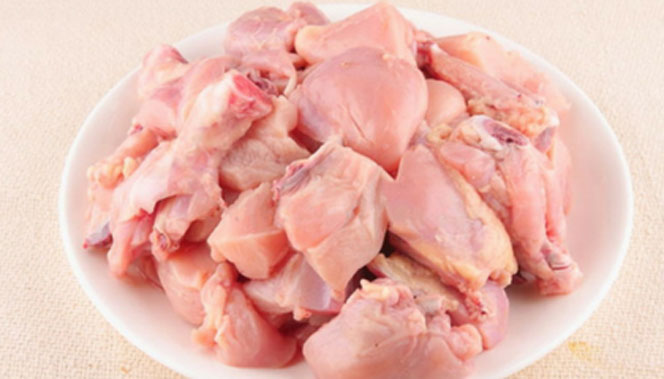 মধু
মুরগীর মাংস
প্রাণীজ খাদ্যঃ
যে সব খাদ্য প্রাণী থেকে পাওয়া যায় তাকে প্রাণীজ খাদ্য বলে।
যেমনঃ মাছ, মাংস, ঘি, মাখন, মধু ইত্যাদি।
এসো  আরো ছবি দেখি
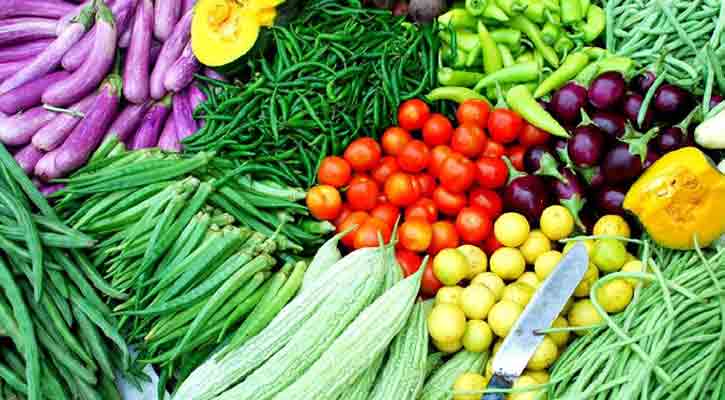 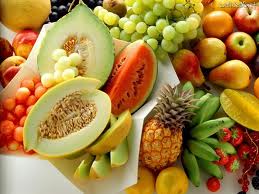 শাক সবজি
ফলমুল
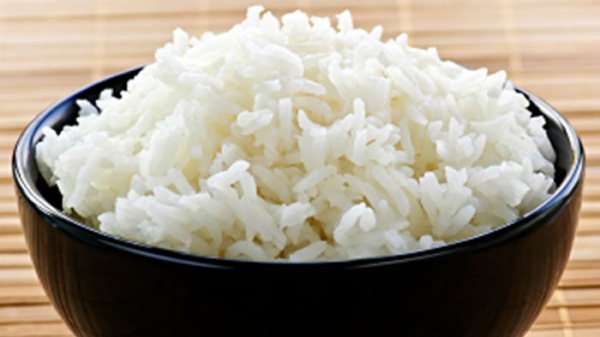 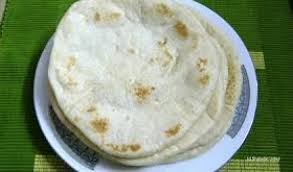 ভাত
রুটি
উদ্ভিজ খাদ্য
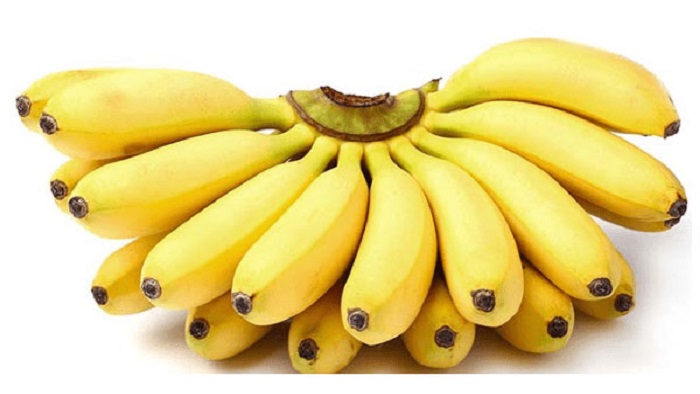 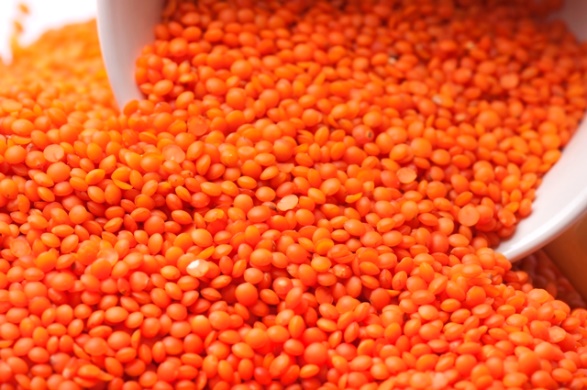 কলা
ডাল
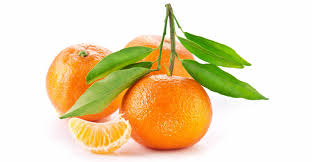 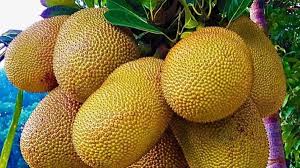 কাঠাঁল
কমলা
উদ্ভিজ খাদ্যঃ
উদ্ভিদ থেকে যেসব খাদ্য পাওয়া যায়, তাকে উদ্ভিজ খাদ্য বলে।
যেমনঃ শাক সবজি, ফল-মুল, ভাত, রুটি, ইত্যাদি।
উৎসের দিক দিয়ে খাদ্য দুই প্রকার  যথাঃ
১।প্রাণীজ খাদ্য
২। উদ্ভিজ খাদ্য
খাদ্যের প্রয়োজনীয়তা ঃ

১।খাদ্য থেকে আমরা প্রয়োজনীয় শক্তি পেয়ে থাকি।
২।খাদ্য আমাদের দেহের বৃদ্ধি সাধন করে থাকে।
৩।খাদ্য আমাদের রোগ প্রতিরোধ ক্ষমতা বৃদ্ধি করে।
৪। খাদ্য থেকে আমরা পুষ্টি পেয়ে থাকি।
পুষ্টি :
পুষ্টি হলো জীবদেহের বৃদ্ধি ও বেঁচে থাকার জন্য প্রয়োজনীয় সকল উপাদান
প্রকারভেদঃ
 পুষ্টি উপাদান ৫ প্রকার যথাঃ 
১।আমিষ
২।শর্করা
৩।চর্বি
৪।ভিটামিন ও
৫। খনিজ লবণ
দলগত কাজ
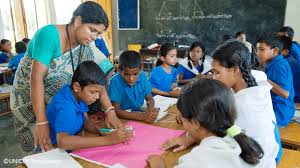 সাহিত্য বইয়ের -৪৩ পৃষ্ঠা বের 
ক দলঃ সাহিত্য বইয়ের ছবিগুলো দেখে প্রাণী থেকে পাওয়া খাদ্যগুলো তালিকা কর। 
খ দলঃসাহিত্য বইয়ের ছবিগুলো দেখে উদ্ভিদ থেকে পাওয়া খাদ্যগুলো তালিকা কর।
পাঠ্য বইয়ের সঙ্গে সংযোগ
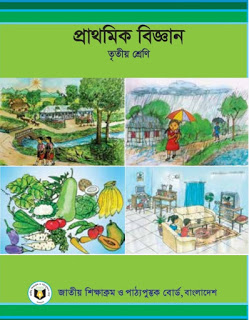 পাঠ্য বইয়ের-৪৪ পৃষ্ঠা বের করে পড়ো
মূল্যায়ণ
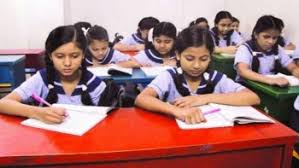 ১।খাদ্য কাকে বলে?
৩। পুষ্টি কী?
 ২।পুষ্টি কত প্রকার ও কীকী?